Risk-Based Regulations
23 Sep 2019
EPSO Working Group Discussion
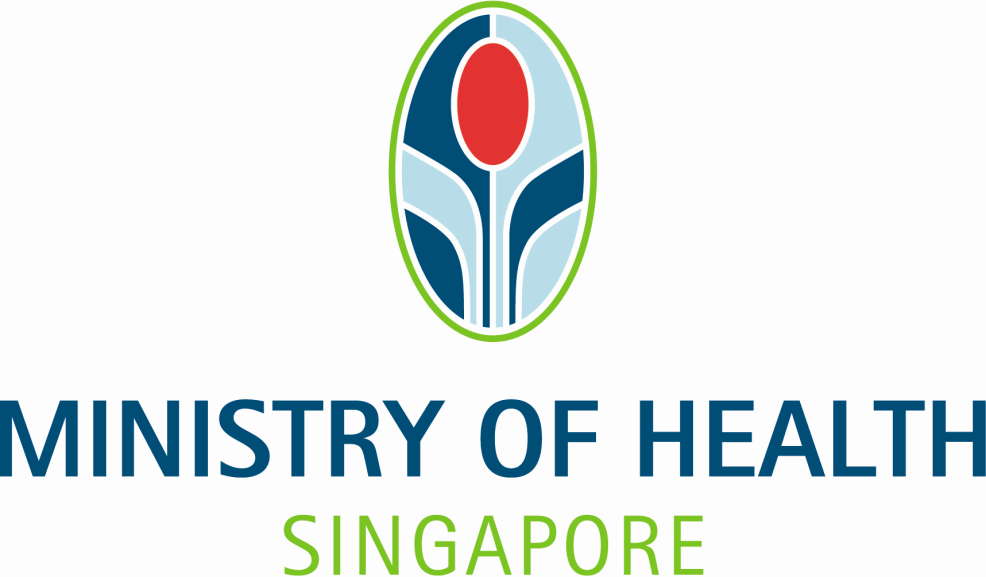 Health Regulation Group
Healthcare Regulation in Singapore
The mission of the Health Regulation Group is to safeguard and improve the safety and wellbeing of the public in our evolving healthcare landscape, through an effective and efficient regulatory regime.
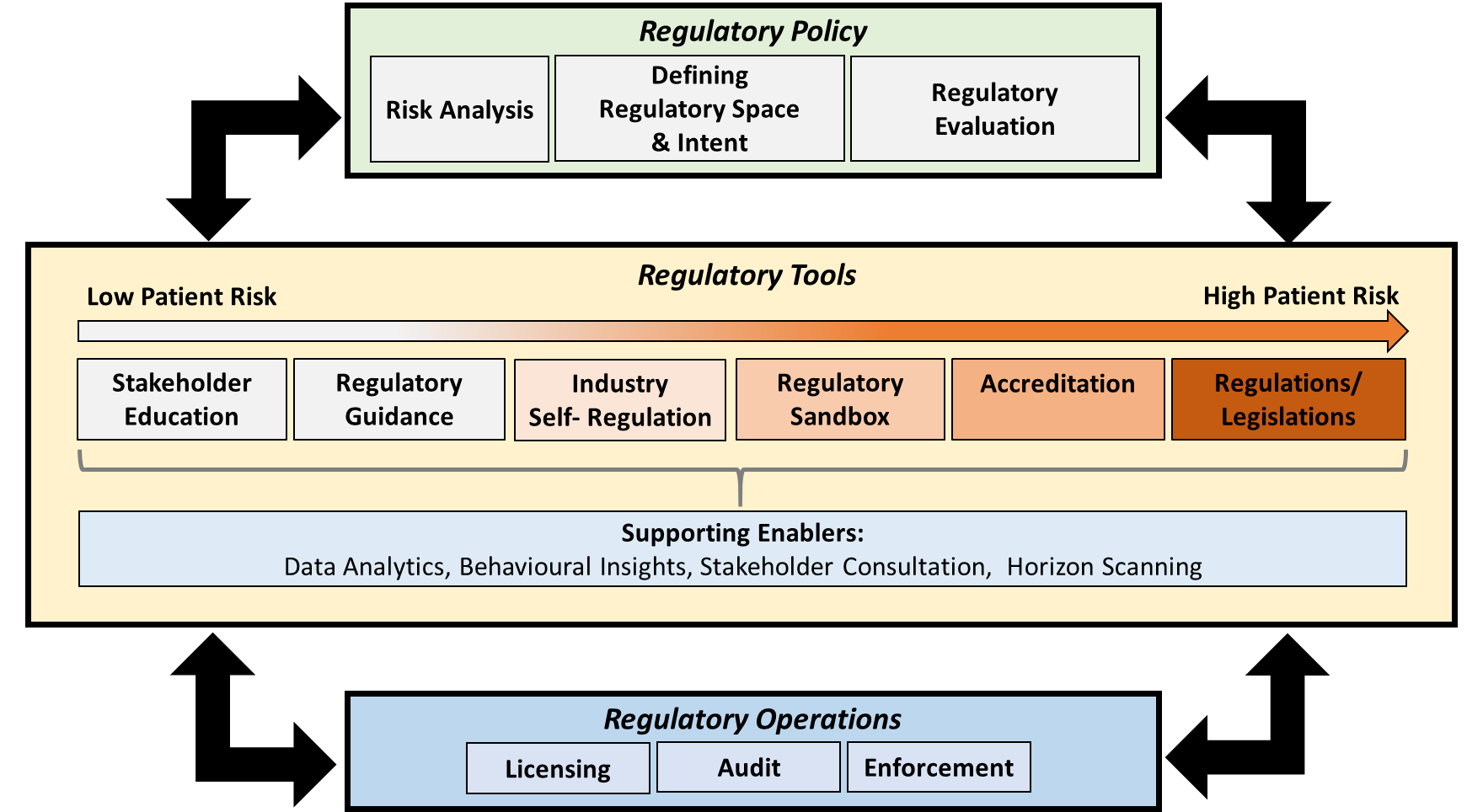 2
We operate on a premises-based licensing regime today
Legislation in the past was not sufficient to regulate:
More private hospitals, and the corporatisation of government hospitals; 
Medical clinics providing alternative care

Therefore, there was a need for a stronger regulatory measure:
In 1980, the Private Hospitals and Medical Clinics Act (PHMCA) was enacted to provide governance and oversight over private hospitals, clinics, laboratories and healthcare establishments. 

Today, a total of ~4,600 licensees are regulated under the PHMCA.
Licensed Healthcare Institutions under PHMCA*
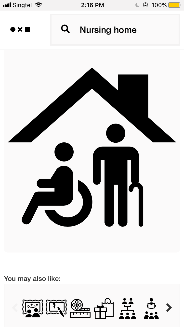 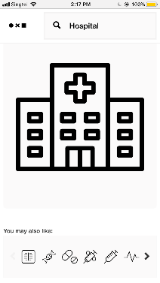 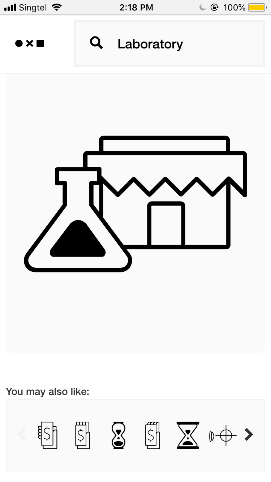 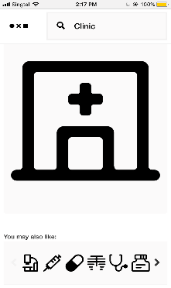 *accurate as at 13 Aug 2019
3
[Speaker Notes: Talk about the 80:20 private-public situation in Singapore]
But this needs to shift to adapt to new models of care
HRG plans to shift from the existing PHMCA to the Healthcare Services Act (HCSA), a services-based licensing regime, in order to adapt to new models of care.
However, this will also expand the number of licences which we will have to regulate.
Private Hospitals and Medical Clinics Act (PHMCA)
4 Licence Categories - Hospital, Nursing Home, Laboratory and Clinic.
Premises-based - No provisions for the licensing of healthcare services delivered outside of fixed premises.
Healthcare Services Act (HCSA)
24 Licence Categories
Services-based - Not tied to entities possessing a ‘brick and mortar premise’.
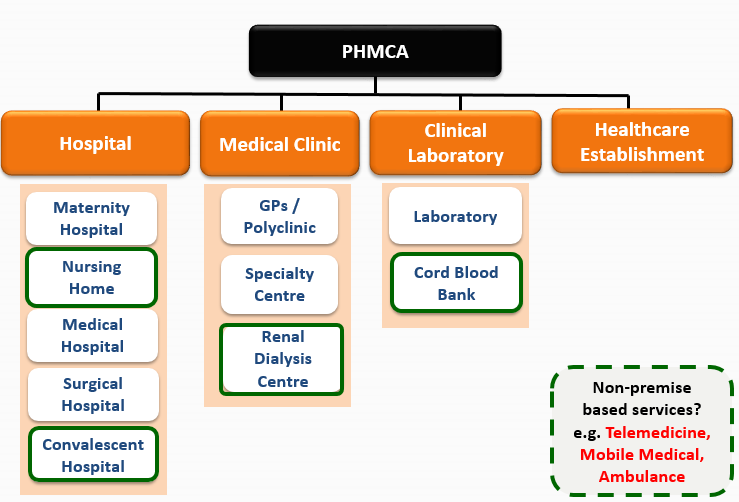 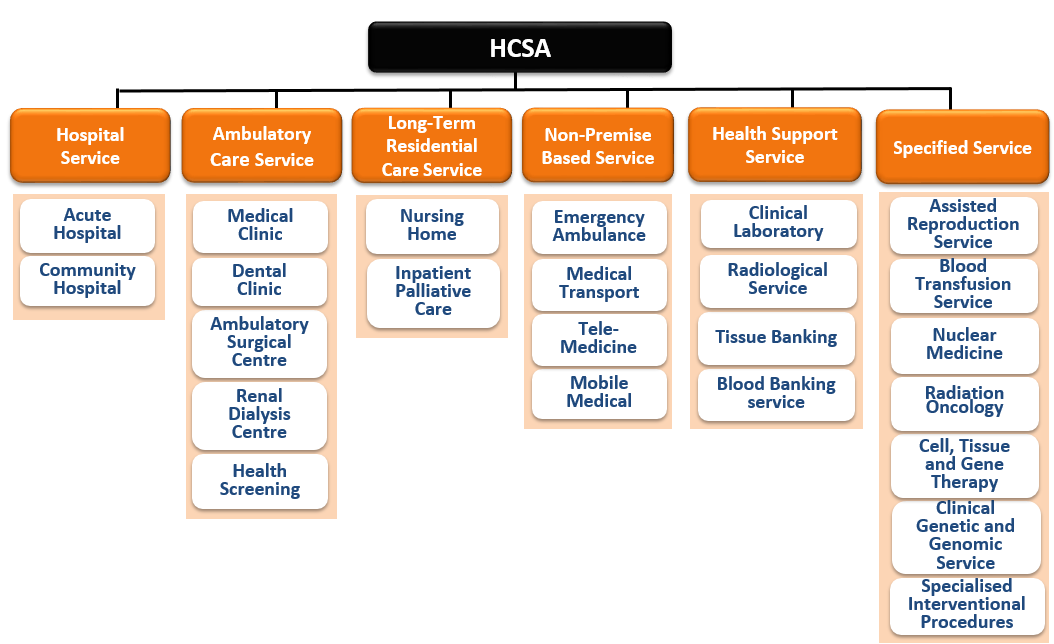 4
[Speaker Notes: Talk about healthcare services not confined to premises.
Note that we want to regulate such services by licensing them, or subsuming them under a type of healthcare setting service licence.]
Risk Stratification can help to improve regulatory efficiency
We need to prioritize our regulatory resources in order to best safeguard patient safety.
Over 4,000 Clinics
Over 200 Clinical/X-Ray Laboratories
79 Nursing Homes
29 Hospitals
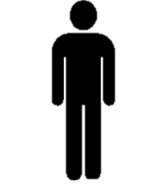 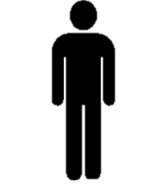 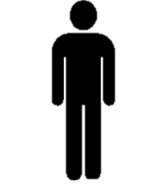 Need to better prioritize limited resources
21 Inspectors
Non-Risk Stratified Regulation
Risk Stratified Regulation
Potential Harm to Patients
Potential Harm to Patients
Potential benefits from increased supervision
More effort for higher risk institutions
Inefficient regulatory effort
Less effort for lower risk institutions
Regulatory Supervision
Regulatory Supervision
5
Risk
Risk
[Speaker Notes: This is a simplistic illustration of how risk stratification can help to reduce inefficiencies in regulation.]
A Risk Based Framework supports multiple regulatory approaches
Identifying Risks of 
New Care Models

Need to acknowledge that new care models have unknown risks, which might not be mitigated by existing approaches. 
Next step is to identify and mitigate these risks in a controlled manner.
Designing New Regulatory Approaches that commensurate with Risks

Certain services could have lower risk and not need the tight supervision from licensing. 
Possible to explore other approaches to help mitigate risks.
Increasing Efficiency of Existing Regulatory Approaches (Licensing)

Providers of services can be differentiated based on their risks. 
Lower risk providers may not require constant regular supervision.
What have we done?

Regulatory sandboxing for new models of care. 
Provide a controlled environment for MOH to work with providers to assess the risks of services they provide.
What have we done?

Introduced Risk-Based Licensing Framework:
Increased regulatory supervision for licensees with higher risk.
What have we done?

Introduced new methods of protecting consumers and ensuring safety:
Consumer Education
Exploring accreditation for lower risk sectors
6
Risk-Based Licensing Framework
7
Steps to implementing a Risk-Based Licensing Framework
Step 1: Constructing Risk Profiles

Identifying patient outcomes which we are interested in managing. 

Identifying information which could correlate with patient outcomes. 

Testing whether information is correlated to patient outcomes. 

Collecting information to support construction and maintenance of risk profiles.
Step 2: Using Risk Profiles

Communicating the potential benefits of a risk-based system to licensees to ensure buy-in. 

Developing appropriate inspection tools which are commensurate with the risks to be mitigated. 

Monitoring and reviewing constructed risk profiles.
Appropriate use of a Risk-Based Licensing Framework can improve the efficiency of a regulator, ensuring better safety for patients, and reduced regulatory burden for lower risk licensees. 
This is especially important given the backdrop of a shift to a larger and more comprehensive licensing system.
8
[Speaker Notes: patient outcomes can be directly or indirectly related, i.e. safety, quality of care, premises environment, governance, operational processes.]
Our current approach is mainly informed by historical compliance
RCE’s periodic inspections have generated a wealth of non-compliance (NC) data. 
Historical compliance is a significant predictor of future compliance, and is a key component of licensee risk profiles.
1. Each regulatory requirement will have its patient safety impact assessed using the risk matrix (i.e. likelihood x impact).
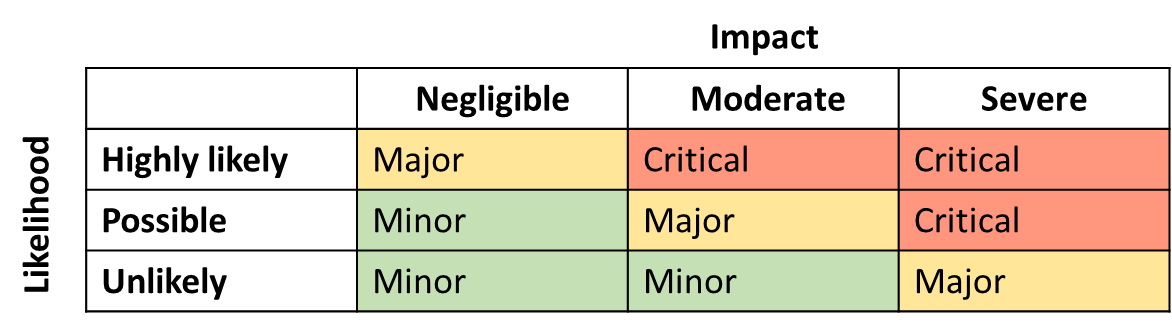 2. Compliance rating is determined based on the number and type of NCs found during inspection.
9
[Speaker Notes: Currently, our risk-based licensing framework mainly utilizes historical compliance and findings to determine the licensee’s risk profile.]
Our current approach is mainly informed by historical compliance
3. Historical compliance findings (from the last two inspections) are then used to determine the licence tenure of an institution. Longer licence tenures are awarded to lower risk licensees.
10
However, there is scope to enhance both risk profiling and risk mitigation in the current approach
Risk Profiling

Consider other potential risk factors
Additional factors other than institution compliance could also be correlated with the risk of an institution. 
Considering these factors when assessing individual risk can help to enhance risk profiling of institutions. 

Introduce differentiation between risk profiling of different services
Different healthcare services might have different innate risks.
Construction of a risk profile should also take these risks into account.
Risk Mitigation

Introduce more efficient licensing methods for low risk licensees
Low risk licensees might not always require a full pre-licensing inspection.
There is potential to explore alternative methods of inspection (e.g. Self-declarations coupled with random audits)

Use risk-profile more pro-actively when determining regulatory actions. 
Rather than just determining licence tenure, risk assessment can be done throughout an institution’s licence tenure.
Pre-emptive actions should be taken if institutions are detected to have increasing risk, rather than just waiting for the next licensing cycle.
11
Profile Risks at both the Global and Individual Risk Level
Differentiating between global and individual risk can help to distinguish between the innate service risk factors (e.g. complexity of the service), as well as the individual risk of each licensee. 
This will create a more granular risk profile for each licensee based on their individual risk factors and the services they provide.
12
[Speaker Notes: ACE – value-based care
Incident management – IT breach, communicable disease outbreak]
Assessment Criteria for Global Risk
The global risk of a service will be identified by the following criteria:
13
[Speaker Notes: Will share later on as to how global risk tagging of a service will determine the regulatory approach for that service in terms of licensing and inspection.]
Broader Criteria for Assessing Individual Risk
14
[Speaker Notes: These are currently main areas identified to be of concern and to be incorporated into the individual risk assessment

Can put in case scenarios of:
Legislative breaches – e.g. …..impose additional LTCs
Financial scheme audit findings – e.g. CHAS fraudulent claims, tax evasion
Leadership and governance – e.g. professional misconduct, whistleblowing from staff, improper follow-up of incident reports/SRE]
Broader Criteria for Assessing Individual Risk
Individual risk components will be allocated a rating of high, moderate or low based on the risk matrix for each component. 
A consolidated individual risk score will be computed based on the weightage given to each of the individual risk components. Each service may have a different weightage matrix.
Risk Score = W1(Last Inspection) + W2(2nd Last Inspection) + W3(Financial Scheme Audit Risk) + W4(Leadership & Governance) + W5(Legislative Breaches)
15
Using New Inspection Methodologies based on Risk Profiles
We plan to enhance the types of inspection methodologies we use, and develop tailored inspection approaches for different individual and global risk profiles.
Using Individual Risk

Individual Risk Score will be used to determine the final inspection requirements for individual healthcare institutions.
Potential to override global risk recommendations if licensee has high individual risk

Licensees with high individual risk will be prioritized for regular audits. 

Individual Risk Score will also continue to be used to determine individual licence tenure.
Using Global Risk

Global Risk will be used to determine inspection requirements for the sector. This includes:
Timing of inspection
Pre-Licensing inspections (for higher risk services where pre-licensing checks need to be done)
Post-Licensing inspection (for lower risk services where inspections can be done after issuance of licence.
Mode of Inspection
E.g. Self Assessment, Physical Inspection, Document Review

Global Risk will also be used to determine maximum licence tenure of the sector.
16
[Speaker Notes: Mode – disclosure-based licensing (self-declaration etc)]
Using Insights from Individual Risk Assessment during the Inspection Process
Apart from using risk profiles to determine inspection requirements, individual risk can also be used to focus inspections of certain higher risk licensees.
Past Compliance/Legislative Issues

Zoom in on particular areas identified as areas of concern in previous inspections (e.g. lapses in documentation, drugs, facilities management)
Ensure all previous non-compliances have been satisfactorily rectified.
Financial Scheme Non-Compliances

Focused review of relevant documents (e.g. consultation notes, drug dispensing records, and patients’ bills). 
Ensure documentation for financial transactions are in order.
Other Sources of Information

Review information provided in complaints, and focus inspections on the areas of concerns raised. 
Use collected clinical indicators to identify key areas of institutions to focus on (e.g. Organ Transplant procedures)
Leadership and Governance Issues

Zoom in on organizational structure as well as staff adherence to processes (e.g. functions related to quality assurance committees)
Ensure management and staff are clear and adhere to relevant processes.
17
[For Discussion] Challenges and Next Steps
While a risk based licensing system comes with many benefits, there are also key challenges which need to be addressed.
Outcomes

Current inspection methodology is highly focused on processes. Are these (process adherence) the right outcomes to ensure?

How or what else can we incorporate to measure patient outcomes? (e.g. clinical quality outcomes, patient experience etc.)

How do we find the right indicators of risk for each of these outcomes?
Data

Risk Based Licensing is highly data driven. However, there are difficulties when trying to operationalize the use of diverse data sources:
Completeness of data sources
Contextualization of different types of data
Timeliness of data collection

What are some typical categories of indicators and the corresponding data sources obtained? Are there issues with over sharing of information with a regulator?

How can we ensure a more comprehensive and effective surveillance model in detecting risks that affect patient outcomes (shifting from being reactive to predictive)?
Consistency

Risk assessment might vary between inspectors, or over time. Further, data/indicators gathered may be qualitative in nature. Need to ensure some form of consistency in approach.

Is it necessary/possible to have a consistent risk model across many distinct services?

How is training done such that inter-inspector variability is kept to a minimum when using these data/indicators to assess risk?
18
[Speaker Notes: In our current inspection, we are focusing on inspecting various aspects, e.g. personnel/manpower and training, P&P, equipment/drug monitoring and maintenance, facilities and environment, quality assurance program, infection control issues.]